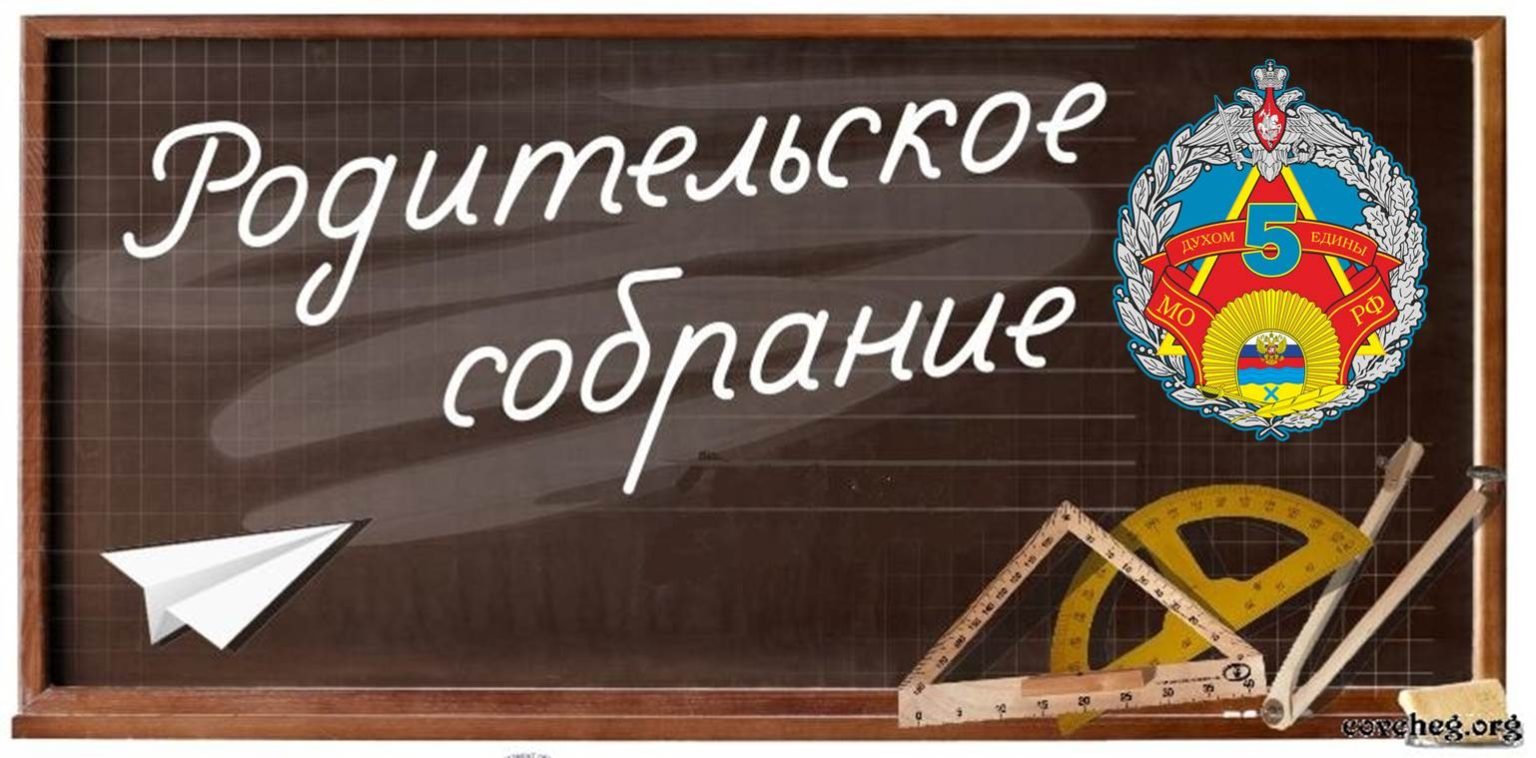 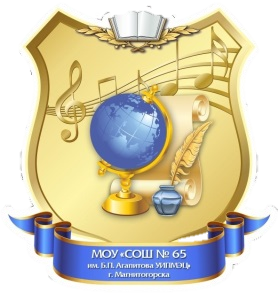 1 – 4 классы 
 Нормы оценок в начальной школе в соответствии с  ФГОС
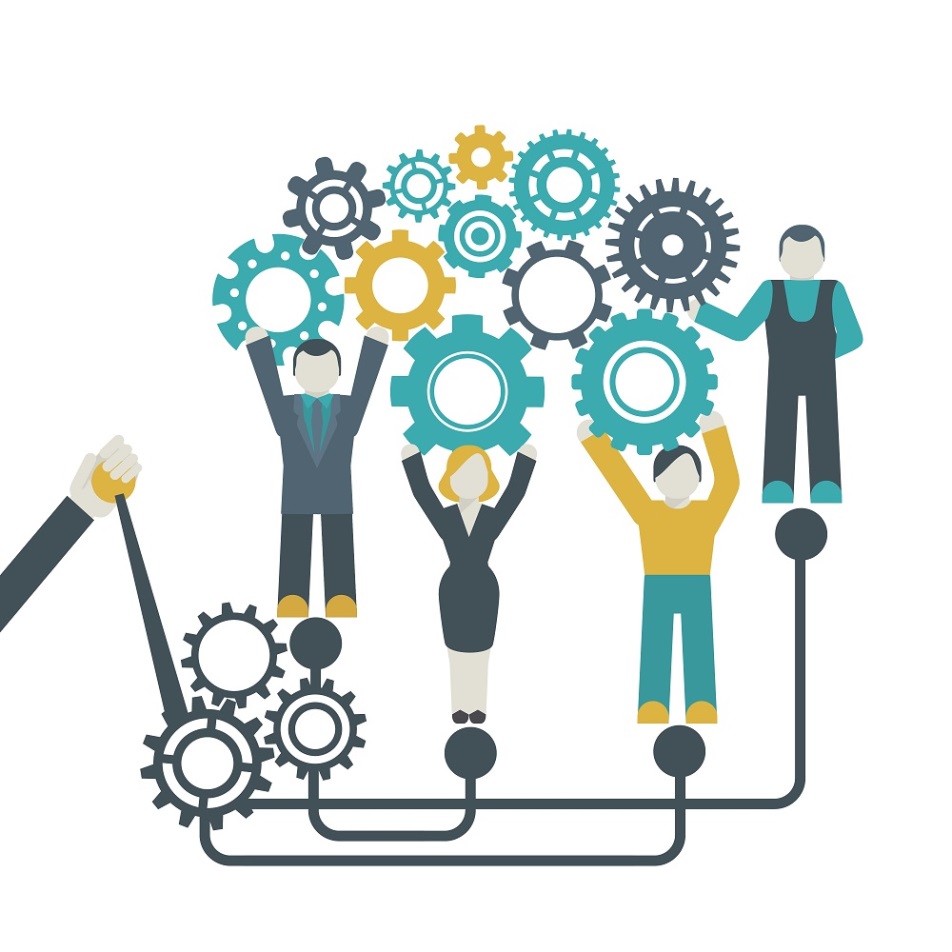 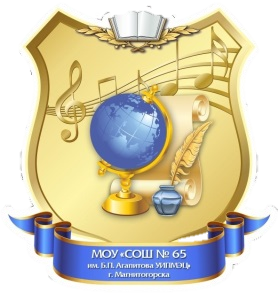 Подзаголовок
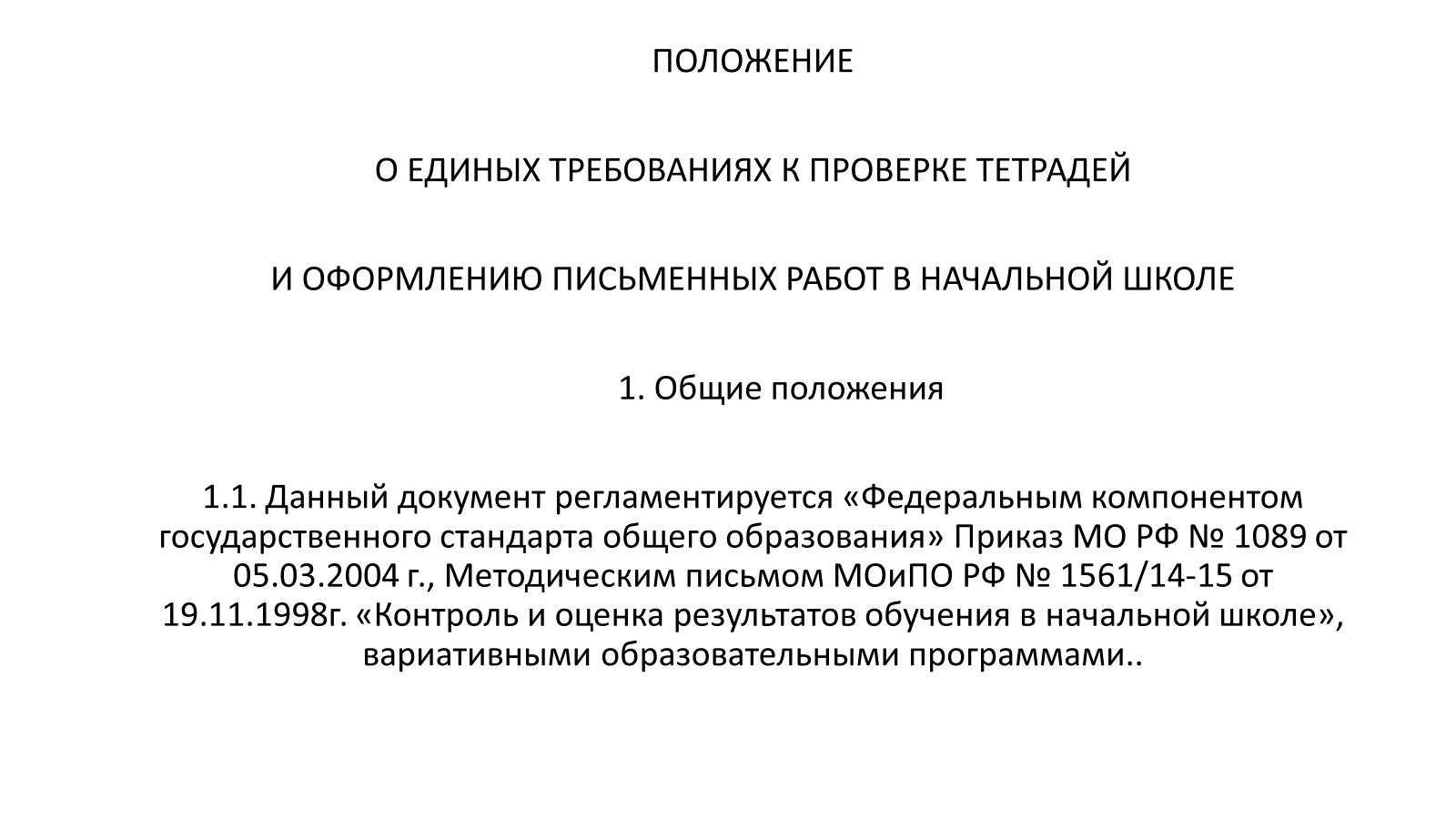 Отметки вашего ребенка - это отметки ребенка, а не ваши. Прежде чем говорить с ребенком о них, убедитесь, что вами движут не эмоции, а разум. Говорите об отметке так, чтобы ребенок понимал, что он сделал не так, и одновременно понимал, что он любим вами по-прежнему.
Отметка - это обратная связь учителя ребенку, сигнал о том, как ребенок понял ту или иную тему, справился с заданием, и какие действия он должен предпринять, чтобы исправить ситуацию. Учите ребенка переживать как успехи, так и неудачи. Второклассник пока не может самостоятельно проанализировать свои ошибки и понять, что же нужно делать.
Несколько рекомендаций из памятки для родителей, как относиться к оценкам ребёнка:
Не ругать за плохую оценку. Ребёнок хочет быть в глазах родителей хорошим, и негативную реакцию на оценки воспринимает не как реакцию на знания и вложенный труд, а как оценку своей личности. 
Сочувствовать ребёнку, если он долго трудился, но результат невысок. Важно объяснить, что важны знания, которые можно приобрести в результате ежедневного упорного труда.
Не заставлять ребёнка вымаливать оценку в конце четверти ради душевного спокойствия родителей. Также не стоит учить ребёнка ловчить, унижаться и приспосабливаться ради высокой отметки. 
Не выражать сомнений по поводу объективности выставленной оценки вслух. Если есть сомнения, стоит пойти в школу и попытаться объективно разобраться в ситуации. 
Не обвинять беспричинно других взрослых и одноклассников в проблемах ребёнка. 
Поддерживать ребёнка в его, пусть не очень значительных, но победах над собой, над своей ленью.
Устраивать праздники по случаю получения отличной отметки. Хорошее, как и плохое, запоминается ребёнком надолго и его хочется повторить. 
Помогать ребёнку понять, что оценка — его личная ответственность, особенно в средней и старшей школе. Это результат его собственной работы и усилий.
Математика
Работа, состоящая из примеров: 
«5» - без ошибок. 
«4» - 1 грубая и 1-2 негрубые ошибки.
 «3» - 2-3 грубые и 1-2 негрубые ошибки или 3 и более   негрубых ошибки. 
«2» - 4 и более грубых ошибки.
 «1» - все задания выполнены с ошибками.
 Работа, состоящая из задач: 
«5» - без ошибок. 
«4» - 1-2 негрубых ошибки. 
«3» - 1 грубая и 3-4 негрубые ошибки.
 «2» - 2 и более грубых ошибки. 
«1» - задачи не решены.
Комбинированная работа: 
«5» - без ошибок 
«4» - 1 грубая и 1-2 негрубые ошибки, при этом грубых ошибок не должно быть в задаче.
 «3» - 2-3 грубые и 3-4 негрубые ошибки, при этом ход решения задачи должен быть верным.
 «2» - 4 и более грубые ошибки. 
Контрольный устный счет: 
«5» - без ошибок. 
«4» - 1-2 ошибки. 
«3» - 3-4 ошибки.
 «2» - 5 и более ошибок
Грубые ошибки:
 1. Вычислительные ошибки в примерах и задачах.
 2. Ошибки на незнание порядка выполнения арифметических действий. 
3. Неправильное решение задачи (пропуск действия, неправильный выбор действий, лишние действия). 
4. Не решенная до конца задача или пример.
 5. Невыполненное задание.
Негрубые ошибки:
 1. Нерациональный прием вычислений. 
2. Неправильная постановка вопроса к действию при решении задачи. 
3. Неверно сформулированный ответ задачи.
 4. Неправильное списывание данных (чисел, знаков). 5. Недоведение до конца преобразований.
 За грамматические ошибки, допущенные в работе, оценка по математике не снижается.
 За неряшливо оформленную работу, несоблюдение правил каллиграфии оценка по математике снижается на 1 балл, но не ниже «3».
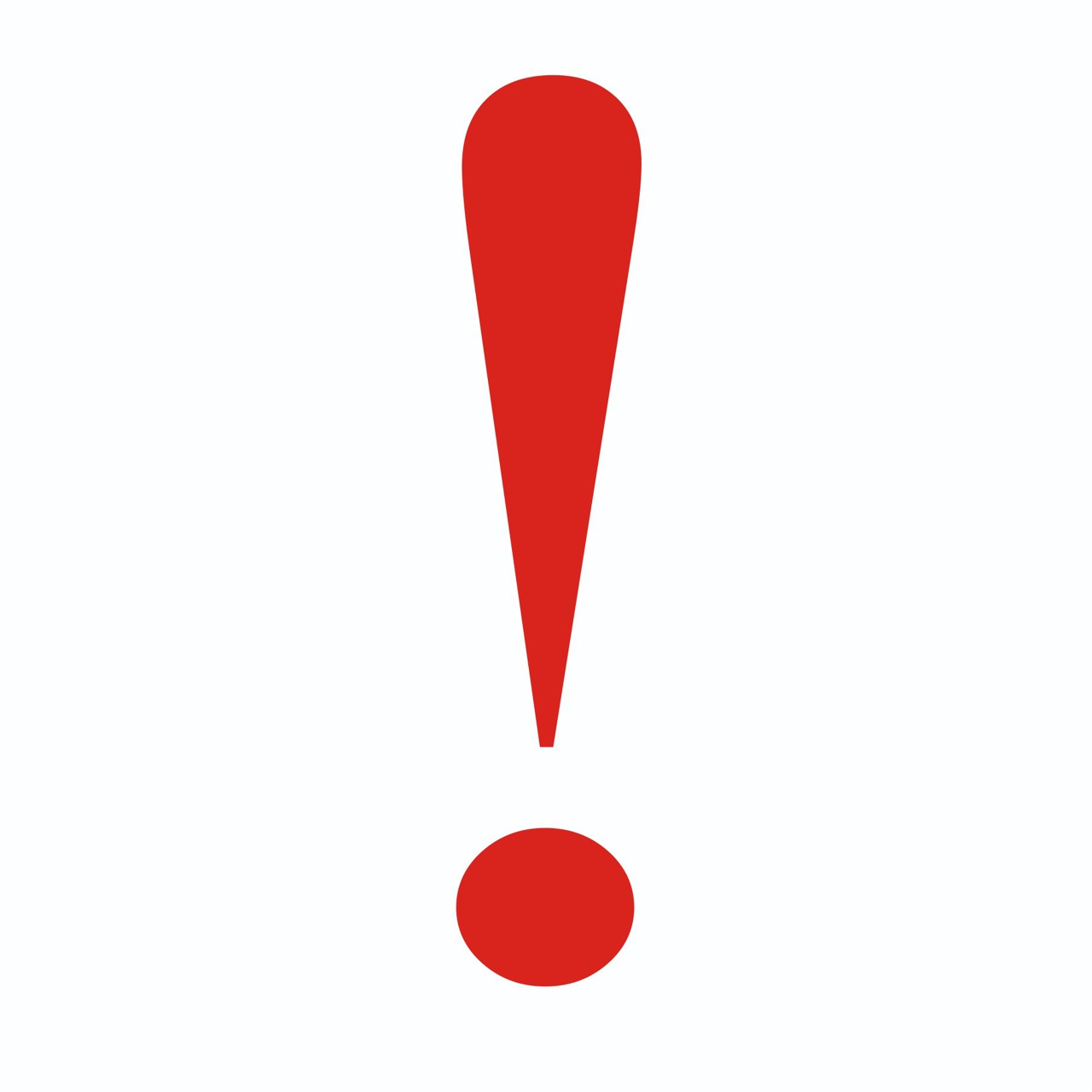 ДИКТАНТ
 «5» - за работу, в которой нет ошибок.
 «4» - за работу, в которой допущение 1-2 ошибки. 
«3» - за работу, в которой допущено 3-5 ошибок. 
«2» - за работу, в которой допущено более 5 ошибок. 
Учет ошибок в диктанте:
 1. Повторная ошибка в одном и том же слове считается за 1 ошибку (например, ученик дважды в слове «песок» написал вместо «е» букву «и»). 
2. Ошибки на одно и то же правило, допущенные в разных словах, считаются как две ошибки (например, ученик написал букву «т» вместо «д» в слове «лошадка» и букву «с» вместо «з» в слове «повозка».
Ошибкой считается:
 1. Нарушение орфографических правил при написании слов, включая ошибки на пропуск, перестановку, замену и вставку лишних букв в словах; 2. Неправильное написание слов, не регулируемых правилами, круг которых очерчен программой каждого класса (слова с непроверяемыми написаниями);
 3. Отсутствие знаков препинания, изученных в данный момент в соответствии с программой; отсутствие точки в конце предложения не считается за ошибку, если следующее предложение написано с большой буквы.
ГРАММАТИЧЕСКОЕ ЗАДАНИЕ
 «5» - без ошибок. 
«4» - правильно выполнено не менее 3/4 заданий.
 «3» - правильно выполнено не менее 1/2 заданий.
 «2» - правильно выполнено менее 1/2 заданий.
КОНТРОЛЬНОЕ СПИСЫВАНИЕ
 «5» - за безукоризненно выполненную работу, в которой нет исправлений.
 «4» - за работу, в которой допущена 1 ошибка и 1 исправление или 2 исправления. 
«3» - за работу, в которой допущены 2-3 ошибки. 
«2» - за работу, в которой допущены 4 и более ошибок (2 класс); 3 и более ошибок (3-4 классы) 
СЛОВАРНЫЙ ДИКТАНТ 
 «5» - без ошибок. 
«4» - 1-2 ошибки и 1 исправление. 
«3» - 3-4 ошибки и 1 исправление. 
«2» - 5 и более ошибок.
ПРОВЕРОЧНЫЕ РАБОТЫ И ТЕСТЫ 
«5» – 100% - 90% 
«4» – 89% - 70% 
«3» – 69% - 50% 
«2» – 49% - 30% 
«1» – менее 30%
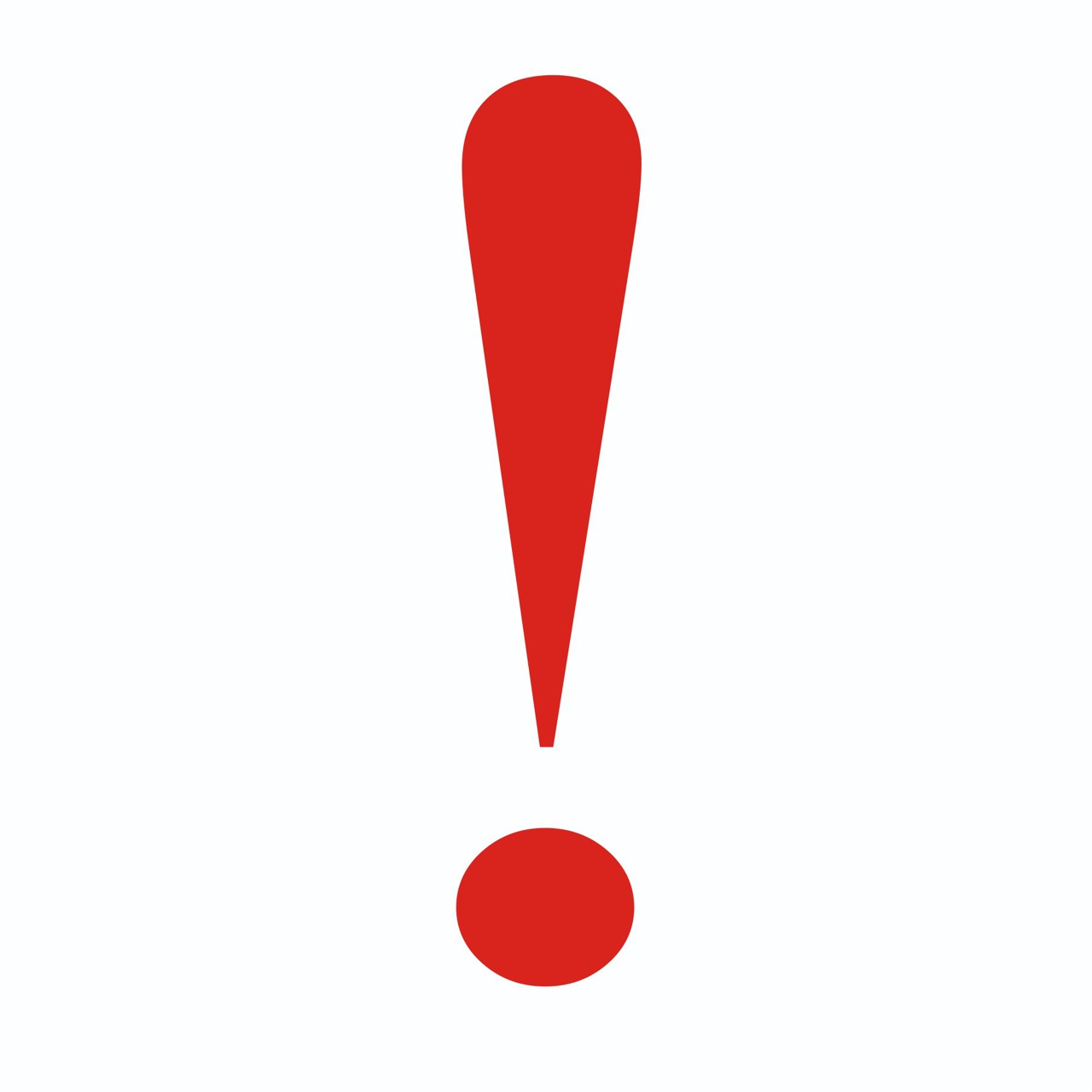 ЧТЕНИЕ
 Чтение наизусть 
"5" - твердо, без подсказок, знает наизусть, выразительно читает. 
"4" - знает стихотворение наизусть, но допускает при чтении перестановку слов, самостоятельно исправляет допущенные неточности. 
"3" - читает наизусть, но при чтении обнаруживает нетвердое усвоение текста. 
"2" - нарушает последовательность при чтении, не полностью воспроизводит текст.
Выразительное чтение стихотворения
 Требования к выразительному чтению:
 1. Правильная постановка логического ударения.
 2. Соблюдение пауз.
 3. Правильный выбор темпа 
4. Соблюдение нужной интонации.
 5. Безошибочное чтение.
Чтение по ролям
 Требования к чтению по ролям:
 1. Своевременно начинать читать свои слова. 
2. Подбирать правильную интонацию.
 3. Читать безошибочно. 
4. Читать выразительно.
Оценки 
"5" - выполнены все требования. 
"4" - допущены ошибки по одному какому-то требованию. 
"3" - допущены ошибки по двум требованиям. 
"2" -допущены ошибки по трем требованиям.
Пересказ 
"5" - пересказывает содержание прочитанного самостоятельно, последовательно, не упуская главного (подробно или кратко, или по плану). 
"4" -допускает 1-2 ошибки, неточности, сам исправляет их.
 "3" - пересказывает при помощи наводящих вопросов учителя, не умеет последовательно передать содержание прочитанного, допускает речевые ошибки. 
"2" - не может передать содержание прочитанного
Критерии и нормы оценки знаний и умений, обучающихся по ОКРУЖАЮЩЕМУ МИРУ- Контроль за уровнем достижений обучающихся по окружающему миру проводится в форме устной оценки и письменных работ: тестовых заданий, проверочных работ.
Грубые ошибки:
 - неправильное определение понятия, замена существенной характеристики понятия несущественной;
 - нарушение последовательности в описании объекта (явления) в тех случаях, когда она является существенной; 
-неправильное раскрытие (в рассказе-рассуждении) причины, закономерности, условия протекания того или иного изученного явления;
 - ошибки в сравнении объектов, их классификации на группы по существенным признакам; 
- незнание фактического материала, неумение привести самостоятельные примеры, подтверждающие высказанное суждение;
 - отсутствие умения выполнять рисунок, схему, неправильное заполнение таблицы; неумение подтвердить свой ответ схемой, рисунком, иллюстративным материалом;
Критерии и нормы оценки знаний и умений, обучающихся по ТЕХНОЛОГИИ
 Оценка деятельности учащихся осуществляется в конце каждого урока. Работы оцениваются по следующим критериям: 
• качество выполнения изучаемых на уроке приемов и операций и работы в целом;
 • степень самостоятельности в выполнении работы; 
• уровень творческой деятельности (репродуктивный, частично продуктивный, продуктивный), найденные продуктивные технические и технологические решения. Предпочтение отдается качественной оценке деятельности каждого ребенка на уроке: его творческим находкам в процессе наблюдений, размышлений и самореализации.
"5” ставится, если ученик выполнил работу в полном объеме с соблюдением необходимой последовательности, проявил организационно-трудовые умения (поддерживал чистоту рабочего места и порядок на столе, экономно расходовал материалы, работа аккуратная); изделие изготовлено с учетом установленных требований; полностью соблюдались правила техники безопасности. 
“4” ставится, если работа выполнена не совсем аккуратно, измерения не достаточно точные, на рабочем месте нет должного порядка; изделие изготовлено с незначительными отклонениями; полностью соблюдались правила техники безопасности.
“3” ставится, если работа выполнена правильно только наполовину, ученик неопрятно, неэкономно расходовал материал, изделие изготовлено с нарушением отдельных требований; не полностью соблюдались правила техники безопасности. «2» ставится, если имеют место существенные недостатки в планировании труда и организации рабочего места; неправильно выполнялись многие приемы труда; самостоятельность в работе почти отсутствовала; изделие изготовлено со значительными нарушениями требований; не соблюдались многие правила техники безопасности.
Отличных всем оценок
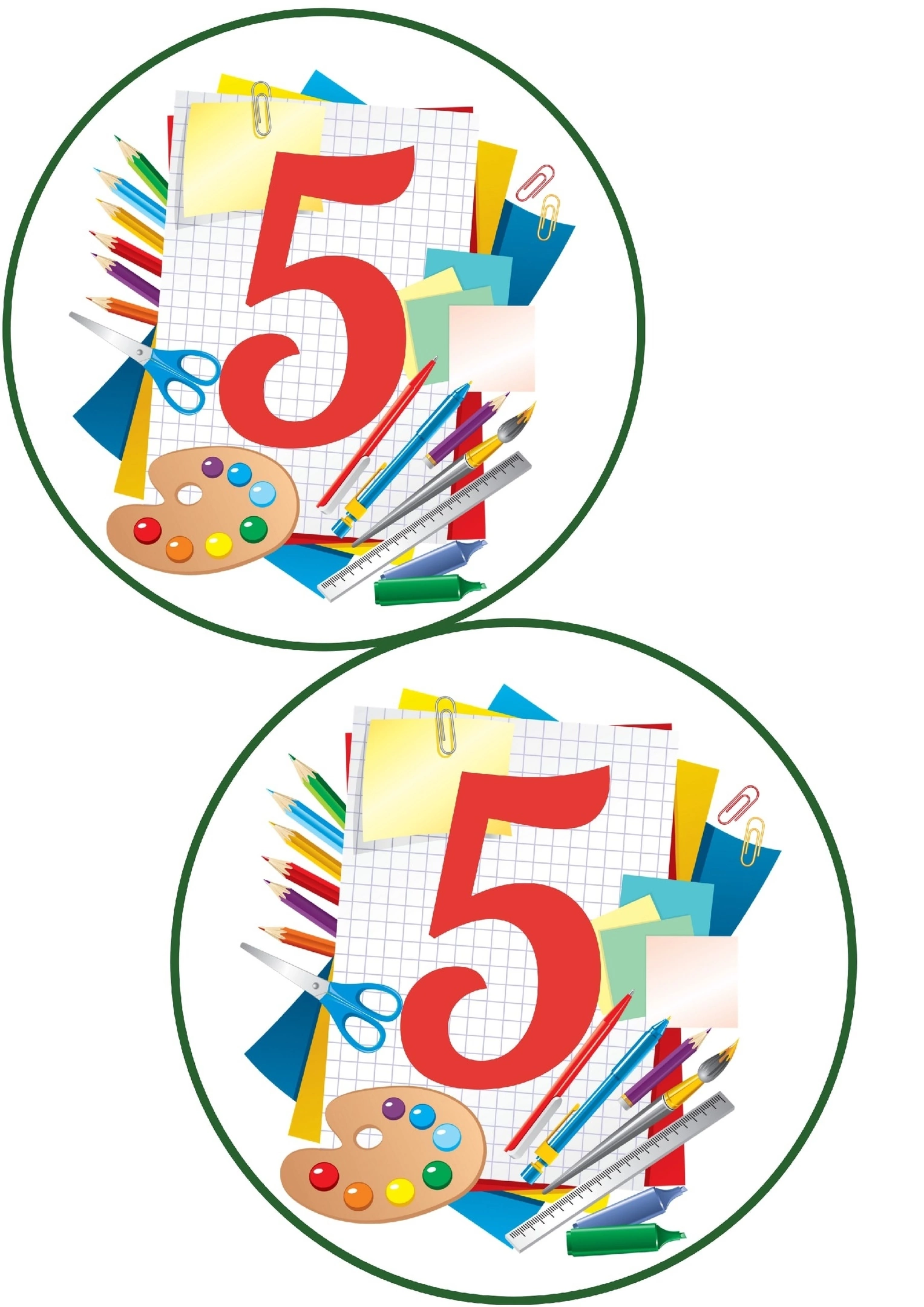